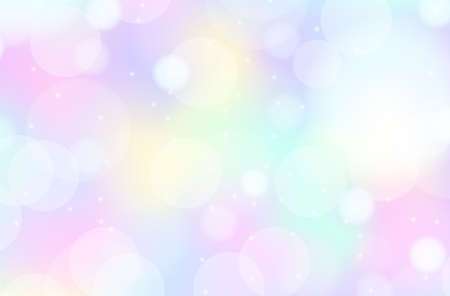 Проект «Чтобы быть здоровым, сильным, мой лицо и руки с мылом!»
Подготовили воспитатели 
группы №2 «Звёздочки»
Богданова Г.Ф. 
Ульянова О.В.
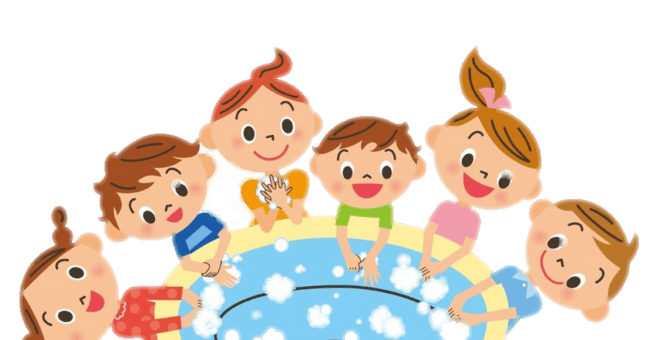 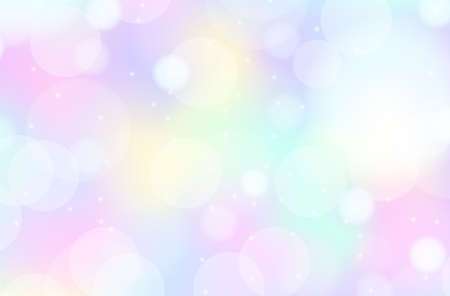 Вид проекта:  групповой, информационно-практико-ориентированный,    краткосрочный
Актуальность:
Сегодня,  как и раньше, лозунги «Мойте руки перед едой!» и «Чистота рук – залог здоровья!»  как никогда актуальны.
Кажется, что посвящать целый проект  мытью рук ни к чему — ведь мы с детства приучены к этой процедуре и повторяем её не по разу в день. Но проблема в том, что многие (пожалуй, что и большинство) моют руки неправильно: например, отказываются от мыла, пропускают участки или просто тратят на это недостаточно времени. Поэтому мы решили собрав рекомендации специалистов,  обстоятельно поговорить о гигиене рук. 
Работая с детьми среднего  дошкольного возраста я заметила, что у детей недостаточно сформированы  культурно гигиенические навыки. Это натолкнуло меня на мысль о  разработке и реализации данного проекта. В процессе повседневной работы с детьми необходимо стремиться к тому, чтобы выполнение правил личной гигиены стало для них естественным, а гигиенические навыки с возрастом постоянно совершенствовались. Поэтому моя задача, как педагога, в игровой форме и с учетом возрастных особенностей развивать, формировать и закреплять культурно-гигиенические навыки детей  дошкольного возраста. Актуальность проблемы развития культурно -  гигиенических навыков детей дошкольного возраста всегда будет стоять на одном из первых мест, в проблеме воспитания дошкольников. 
Цель: Формирование у участников образовательного процесса основ здорового образа жизни, осознанного отношения к собственному здоровью и здоровью окружающих.
Задачи:
- воспитывать ценностное отношение к здоровью
- Закреплять  умение детей мыть руки после улицы, перед едой и по мере загрязнения, пользоваться личным полотенцем
 - Активно привлекать родителей к соблюдению и развитию навыков личной гигиены дома.
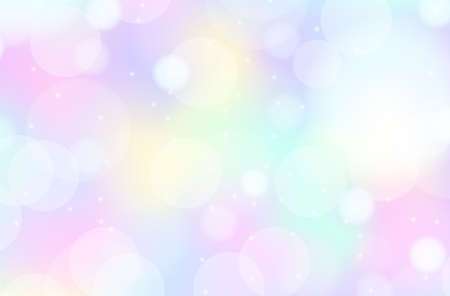 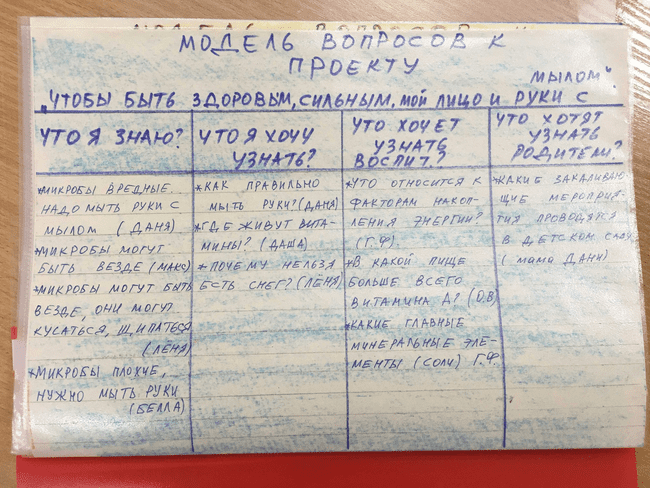 Паутинка
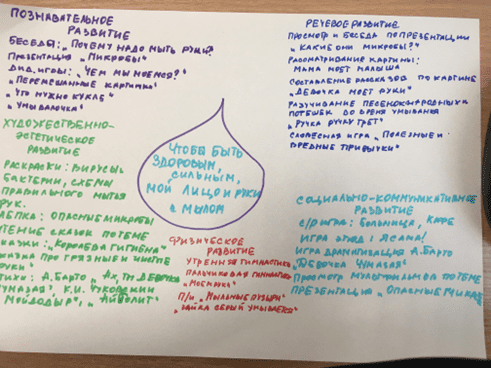 Модель 3-х вопросов
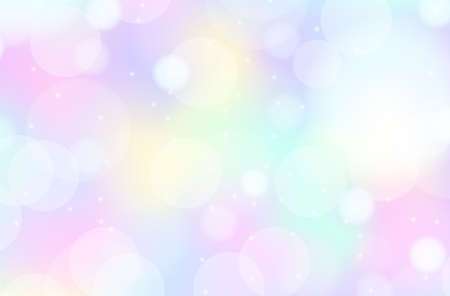 Реализация проекта
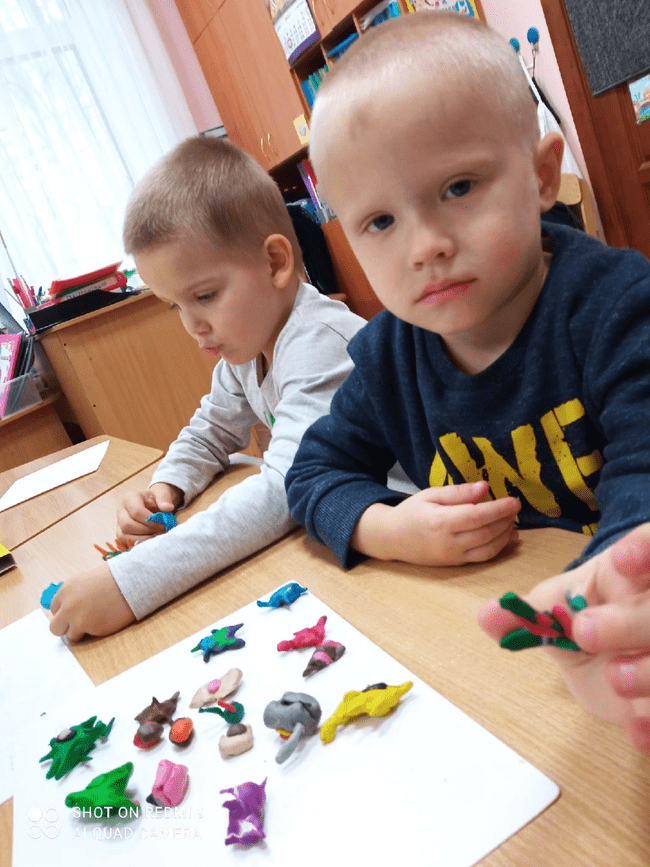 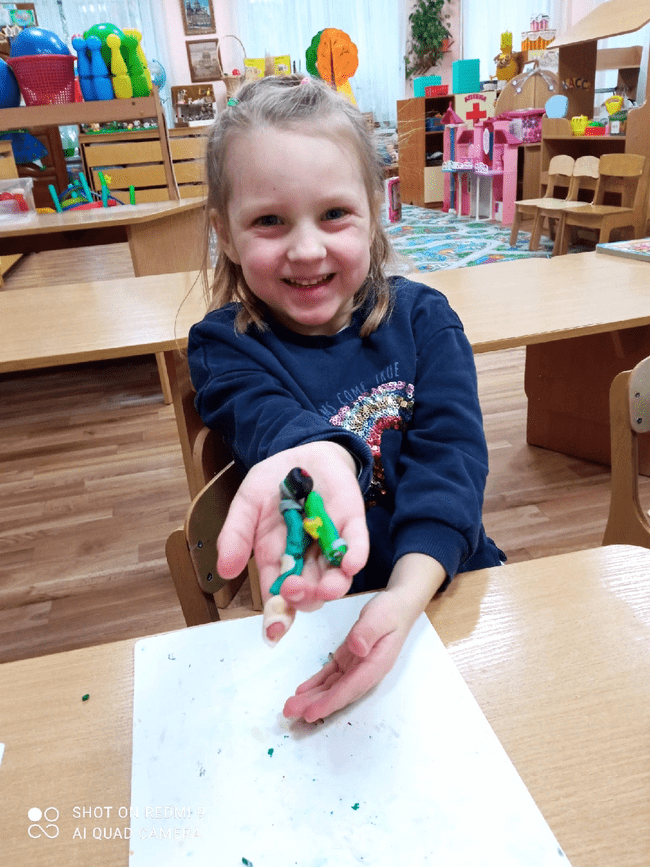 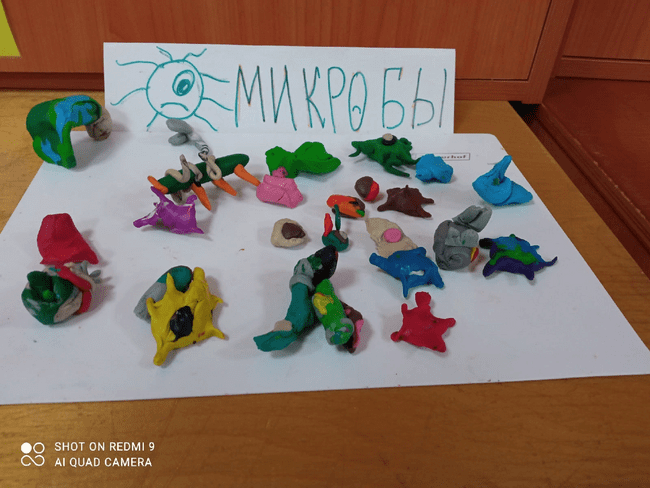 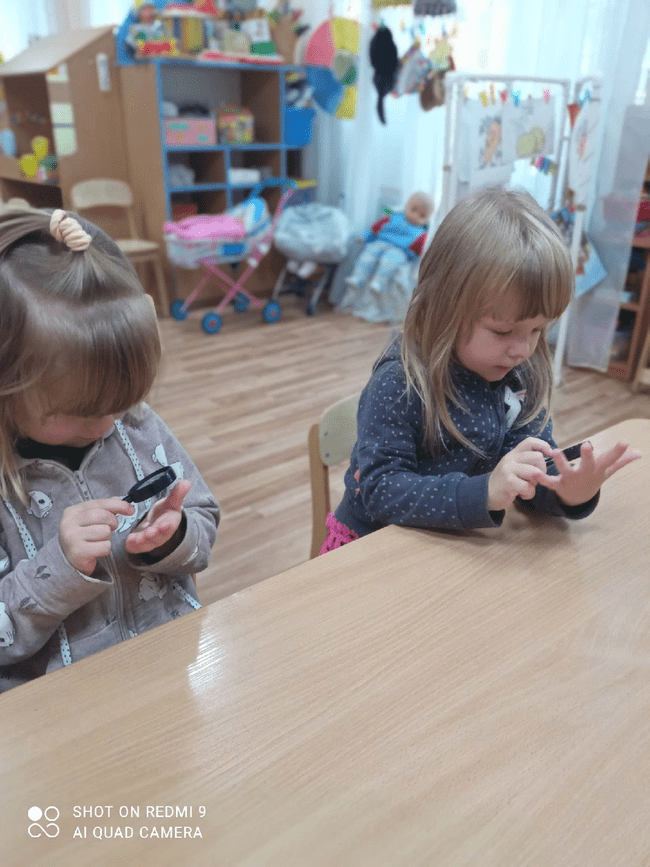 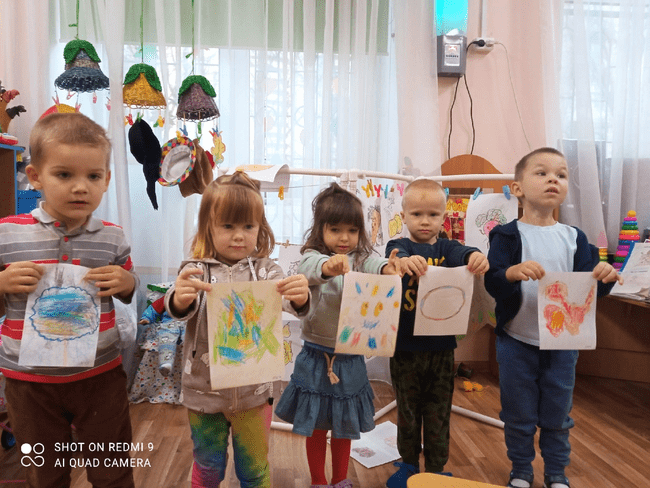 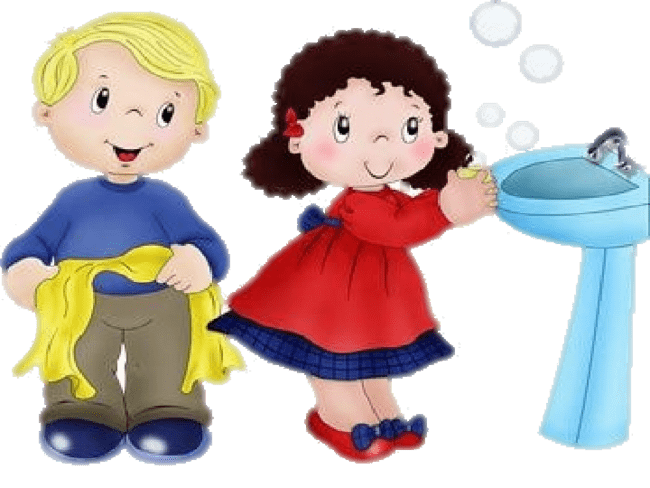 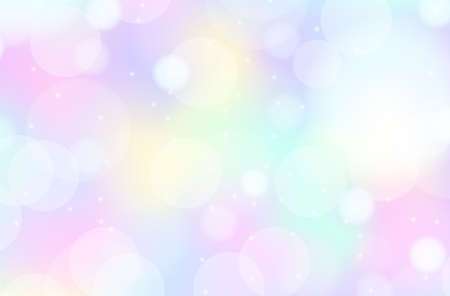 Реализация проекта
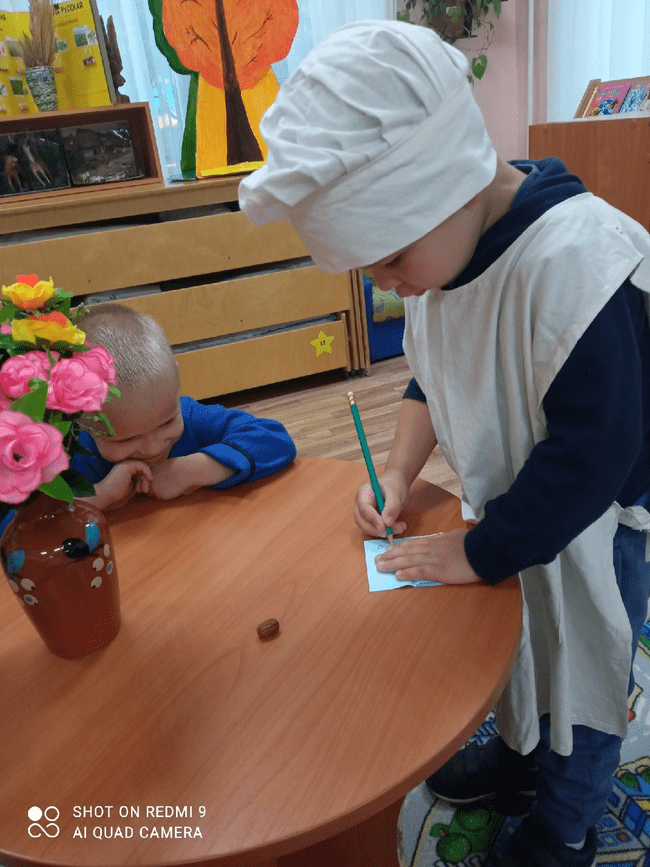 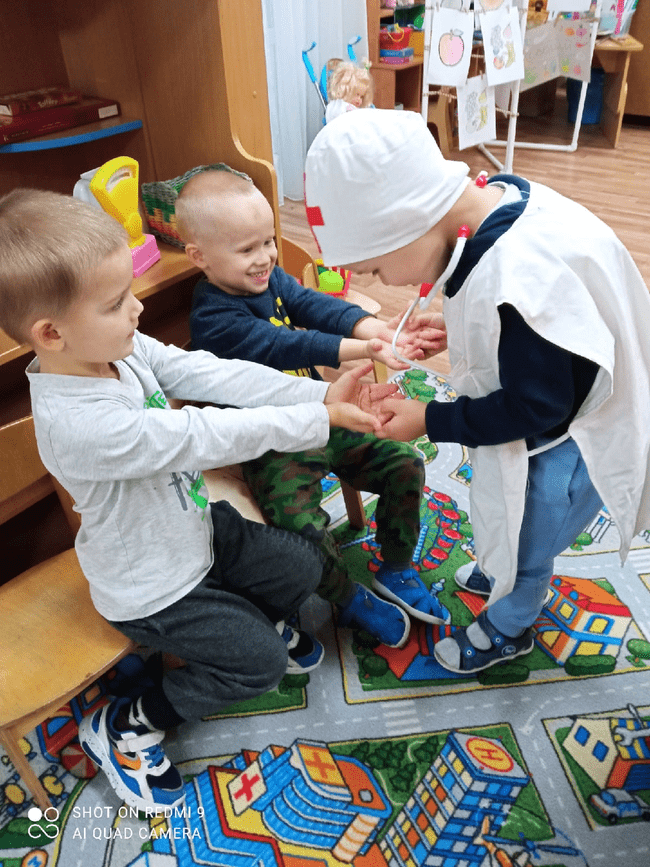 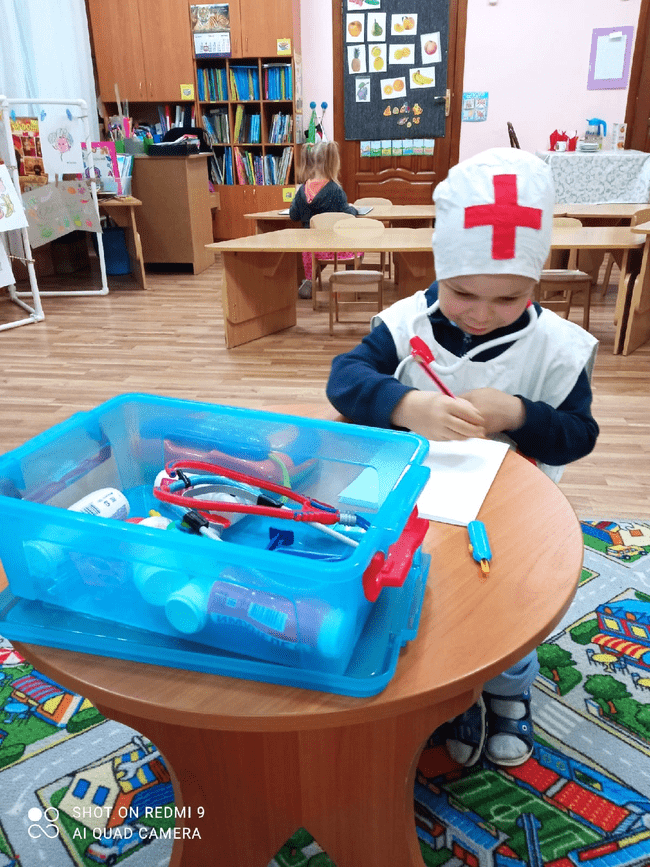 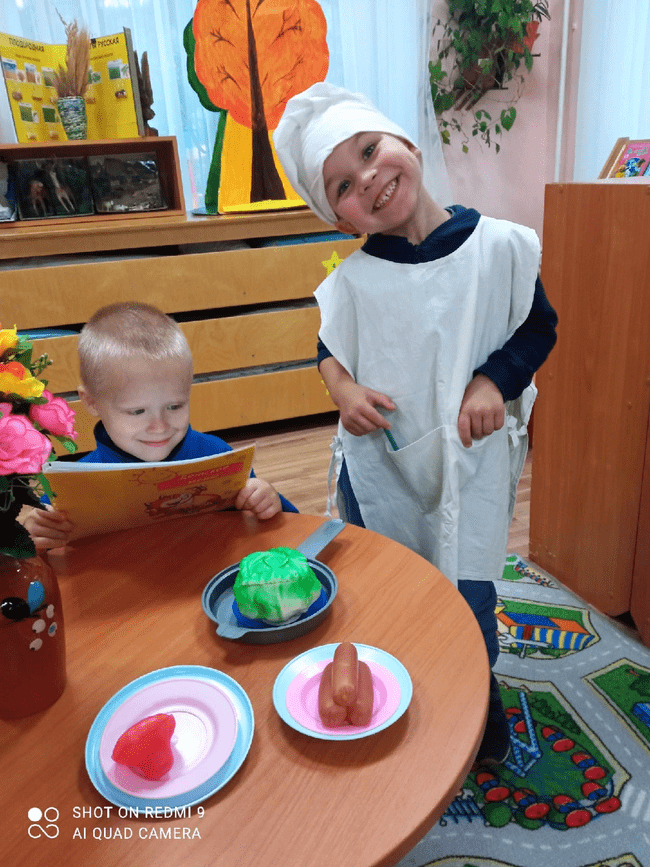 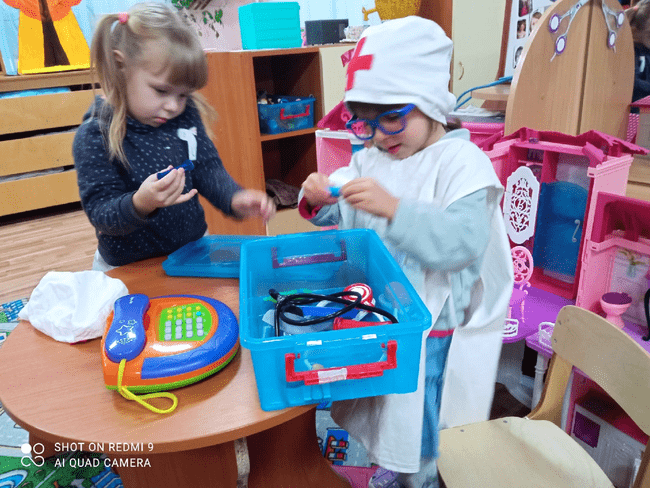 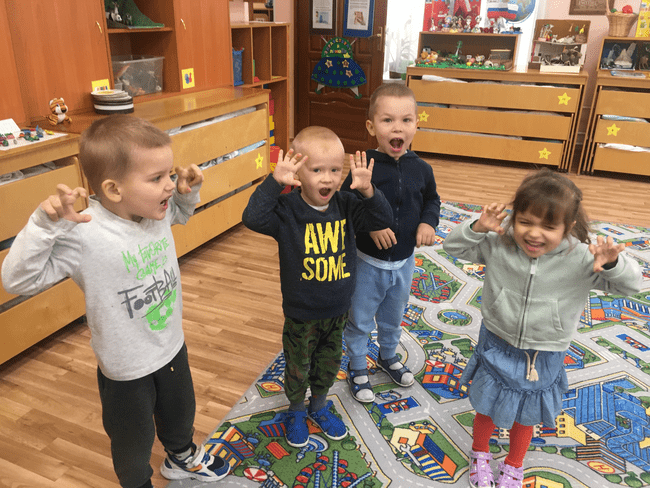 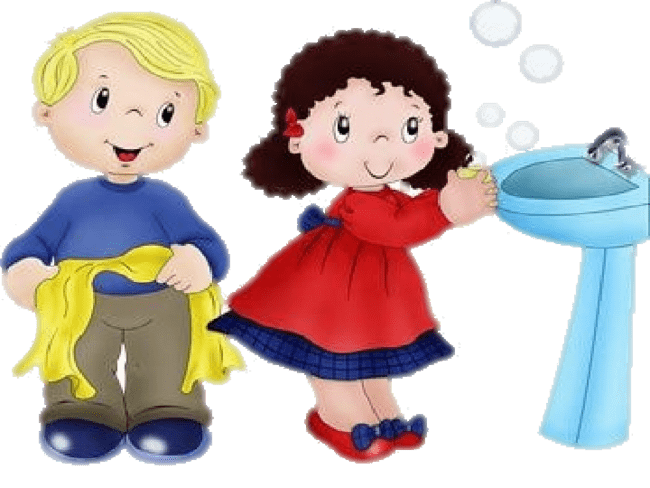 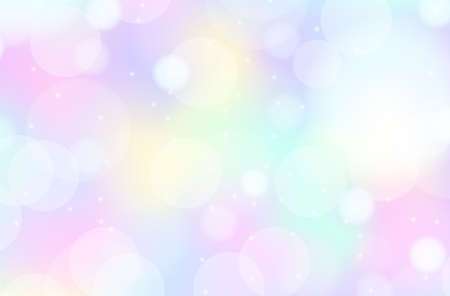 Итог проекта
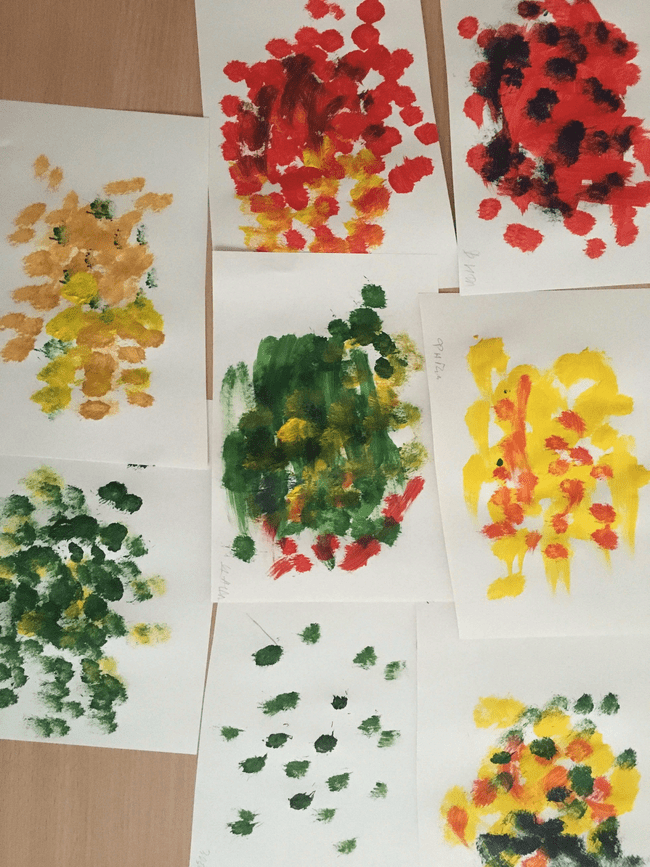 Выставка рисунков «Микробы»
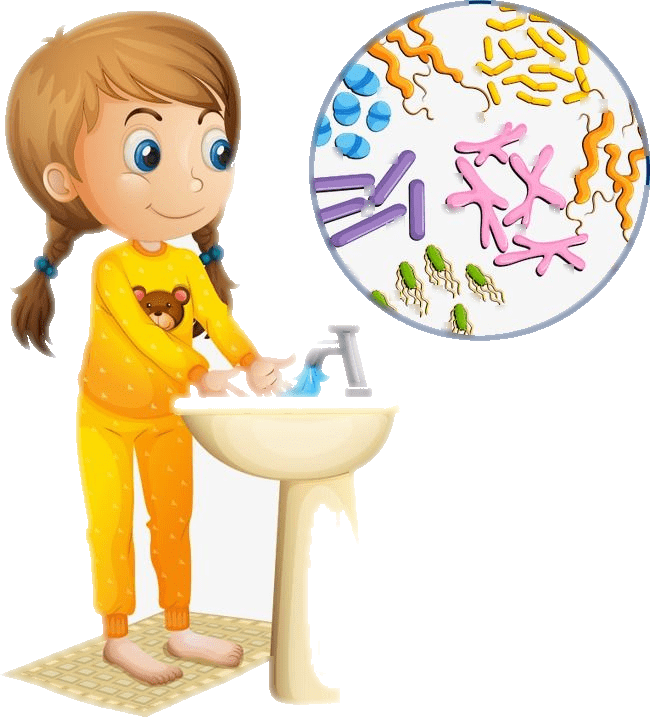